36th India Fellowship Webinar
Case Study

Valuation of health insurer for investment
Guide : Palreddy Vishnu Vardhan
Presented By : 
Ajay Goyal
Rachit Goyal
Nishi Unadkat
Shryans Baid
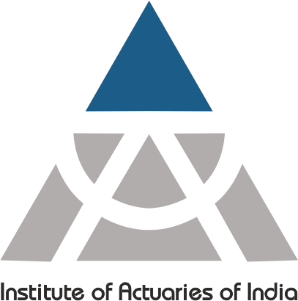 Case Study – Health Insurance
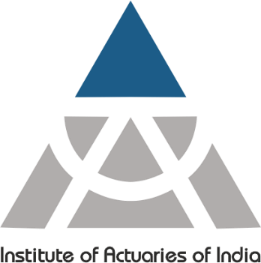 Star Health & Allied Insurance Company (“Star Health”) is a leading health insurance company in India.

As a health insurance specialist at an investment banking firm, advise the MD whether the firm should invest Rs 2,500 crore in Star Health by purchasing a 5% stake in the company at a price of Rs 825 per share. The firm has time till January 5th to exercise on the offer.

Submit a report ASAP, focusing on

Future potential of health insurance in India
Growth possibilities for Star Health over 5-year and 10-year horizon
ESG score of the company 
Valuation of the company considering Covid & your recommendation on the above proposal
www.actuariesindia.org
[Speaker Notes: New India is the largest public health insurer while Star Health and HDFC Ergo are the largest standalone and private health insurers.  


The government sponsored scheme constitutes 7% of health premiums, covering c. 343m lives.]
Health insurance in India
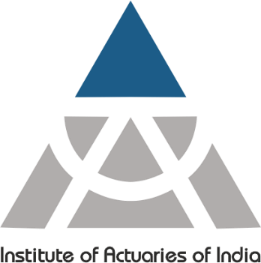 Health insurance business in India had an annual turnover of INR 58.2k crores in FY 2020-21, covering c. 514m lives. which was 32% of all general insurance premiums.
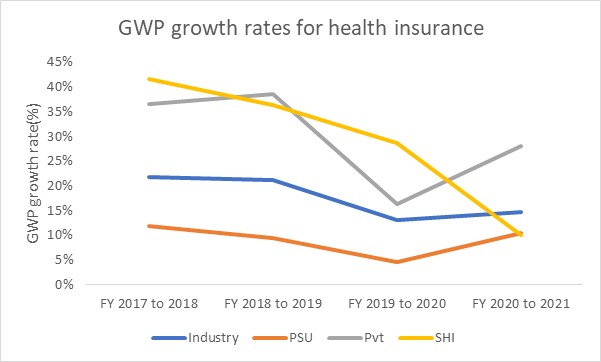 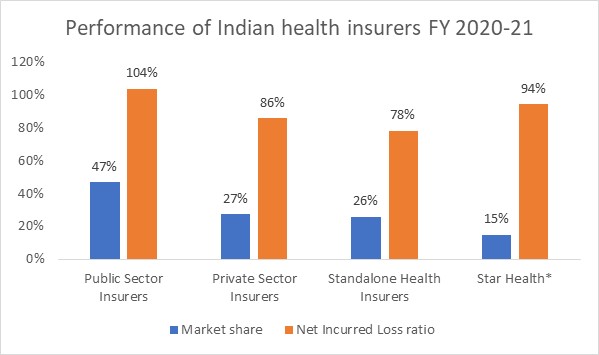 Market share dominated by the 4 public insurers who have a higher loss ratio (LR) of c. 25% points.
On average stand alone health insurers (SHI) and private insurers have grown at 30% and public insurers at 9% from 2016-2020. In FY 2021, health premiums grew by 15%.
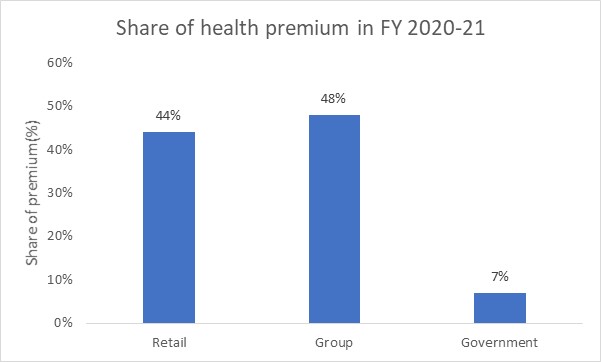 44% of health premiums are from retail business, which is the most profitable segment. 

As per GIC Council, Star Health has a 32% market share in this segment as at Nov 2021.
*All figures exclude personal accident and travel insurance
** All figures based on IRDAI Annual report 2020-21, unless mentioned
www.actuariesindia.org
[Speaker Notes: New India is the largest public health insurer while Star Health and HDFC Ergo are the largest standalone and private health insurers.  


The government sponsored scheme constitutes 7% of health premiums, covering c. 343m lives.]
Impact of Covid-19 on health insurers
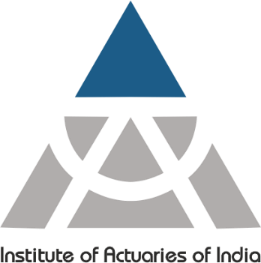 In India, hospitalisation due to Covid-19 is covered under health insurance products. Additionally, IRDA has made it mandatory for insurers to sell Corona Kavach and Corona Rakshak policies. 

For the period Apr 2021 to Nov 2021, health insurance is the largest general insurance class in terms of gross written premium.
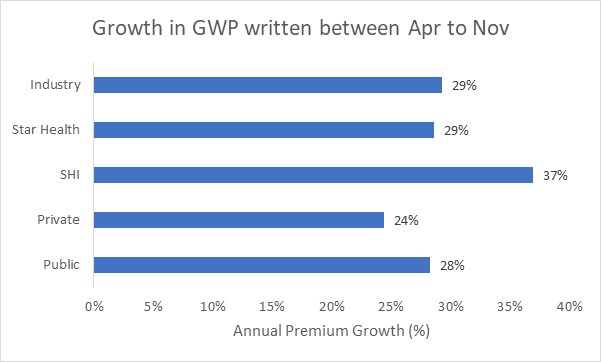 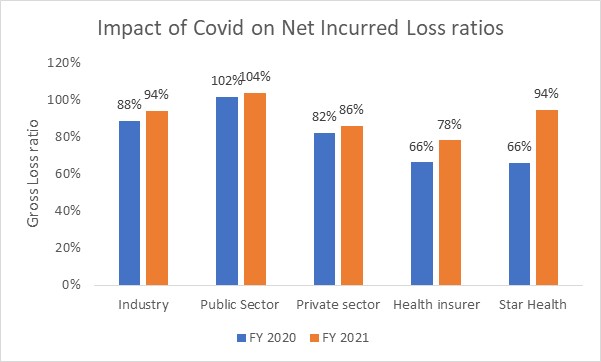 Health premiums grew by 29%, across all players in the market, with a 125% increase in government scheme premium over this period while retail health business grew by 17%.
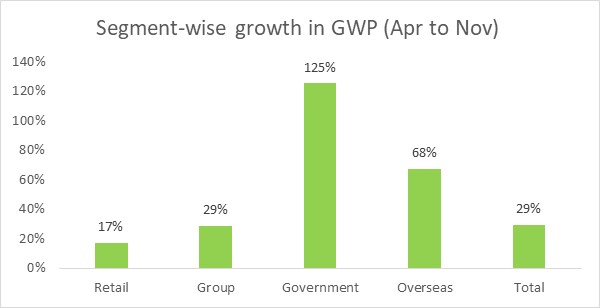 Deterioration in Star Health’s performance is the driver of 12% LR points increase for stand alone health insurers in FY 2020-21
*All figures exclude personal accident and travel insurance
** All figures in chart on left hand side based on IRDAI Annual report 2020-21
*** All figures in charts on right hand side based on data from General Insurance Council of India
www.actuariesindia.org
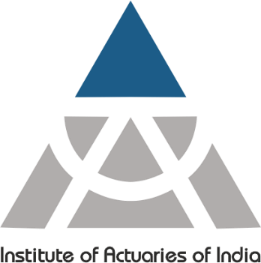 Retail Health Market Leader - Star Health
Largest Standalone Health Insurer and largest Retail Health Insurer in India*
In FY21, 89% business from Retail Health, 11% from Group Health*
Excellent Growth in Market Share over last 4 years, 31% in FY21 with GDPI of 8,207 Crores**
Retail Health Market has grown by 66% in the last 4 years, now at 26,301 Crores in FY21**


*(Source : Draft Red Herring Prospectus – Star Health www.sebi.gov.in)
**(Source : Segment wise Report Mar’19-Mar’21 from GI Council www.gicouncil.in)
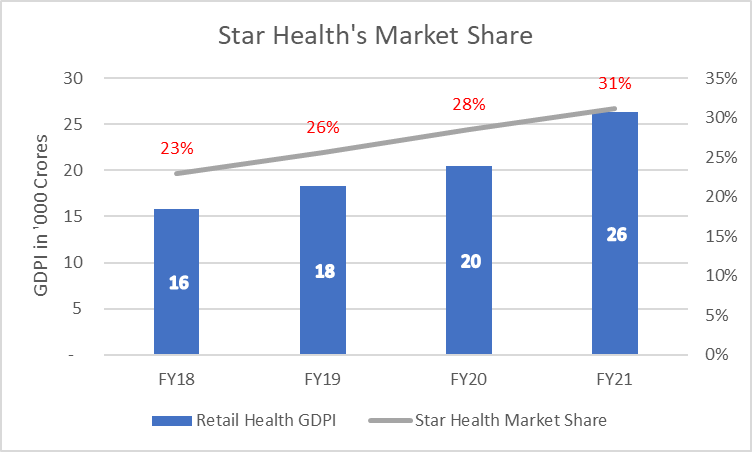 www.actuariesindia.org
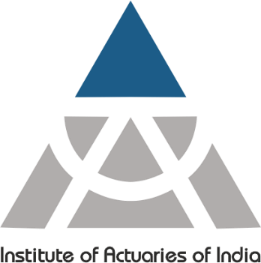 Trends in Health Insurance Market
Claims

Individual Business persistently lower than govt and group business, however increase in FY21 to 85%
Govt and group business in line earlier
Now Group business stable 

(Source : IRDA Annual Report 2020-21)
Premiums
Stand Alone Health Insurers share increased from 18% to 26% in 5 Years
Premiums have increased by 274% from FY17 to FY21
(Source : IRDA Annual Report 2020-21)
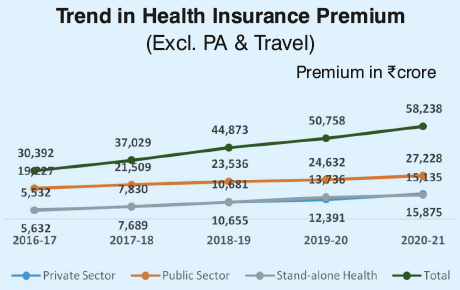 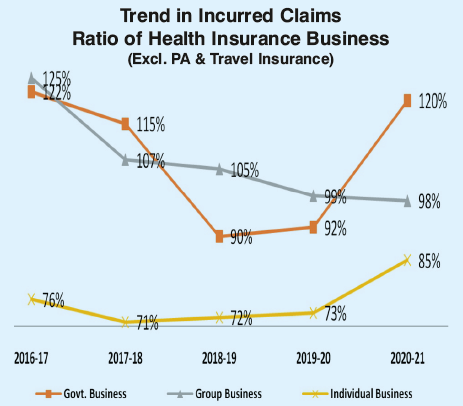 www.actuariesindia.org
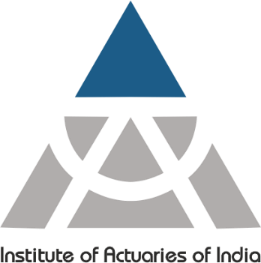 Retail Health Market Growth Possibilities (1/2)
Assumed Retail Health Market GDPI Growth at 15% p.a. and profit margin at 5% 
Star Health’s Market share assumed to grow steadily from current levels, capped at 40%
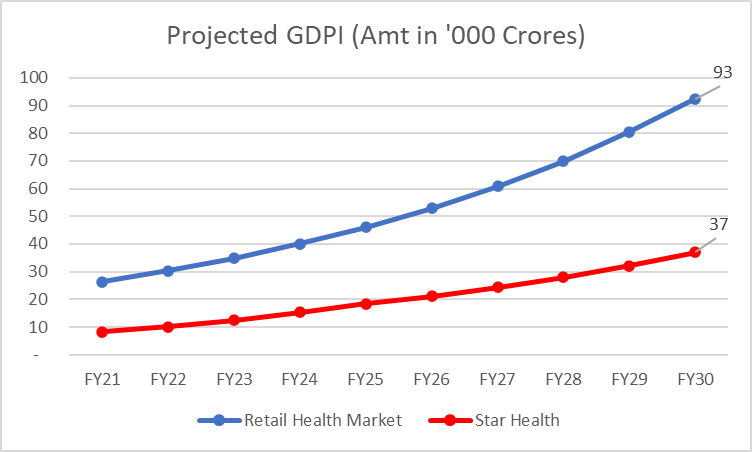 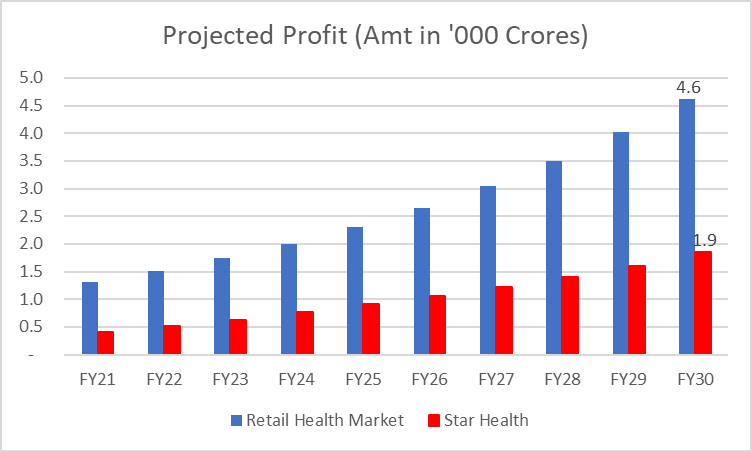 www.actuariesindia.org
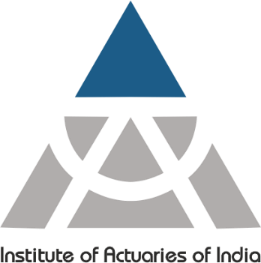 Retail Health Market Growth Possibilities (2/2)
Risks

“Covid-19” – After effects still unpredictable as newer variants continue to emerge
Risks from Increased Government Expenditure on Healthcare leading to introduction of simple products at cheap prices. Middle Class market may quickly switch to these schemes 
Risks from negative publicity related to regulatory non-compliances, unsatisfactory customer service etc results in loss of confidence in the industry
Competitive Pricing as new players enter the market or existing players seek to increase market share
Opportunities

Better market penetration due to increased awareness from the pandemic
Increase in FDI from 49% to 74%, bringing in more capital & expertise of foreign players
Wearable Technology provides opportunity for improved risk selection and real-time monitoring
Can easily attract large educated audience online, with lower expense per policy
Large uninsured population of India – simple products that cater to specific needs can bring massive premium volumes
www.actuariesindia.org
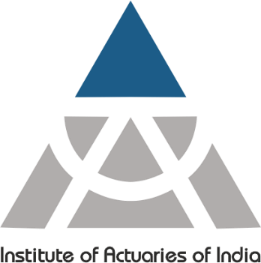 ESG Value proposition
Assessment of risk through factors related to:
Top 50 ESG companies have consistently outperformed Nifty 501
Finance ministry working towards calculating ESG score for LIC ahead of IPO2
Companies like ICICI Lombard and HDFC have started publishing ESG reports


1https://economictimes.indiatimes.com/markets/stocks/news/top-50-esg-investments-outpace-benchmark-index-nifty50/articleshow/86971097.cms?from=mdr
2https://economictimes.indiatimes.com/markets/ipos/fpos/govt-working-on-esg-ranking-for-lic-ahead-of-public-offer/articleshow/88744950.cms
www.actuariesindia.org
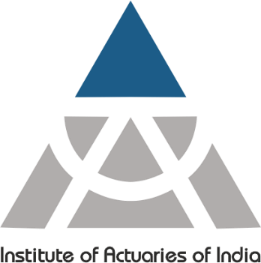 ESG Risk Assessment for STAR Health
(Environmental)
*Based on publicly available information from Star Health’s DRHP and FY21 Annual reports
www.actuariesindia.org
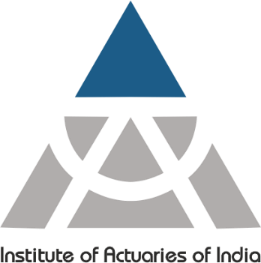 ESG Risk Assessment for STAR Health
(Social)
*Based on publicly available information from Star Health’s DRHP and FY21 Annual reports
www.actuariesindia.org
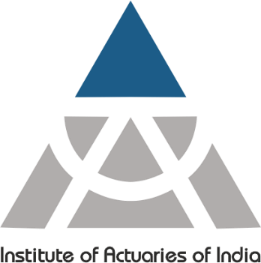 ESG Risk Assessment for STAR Health
(Governance)
*Based on publicly available information from Star Health’s DRHP and FY21 Annual reports
www.actuariesindia.org
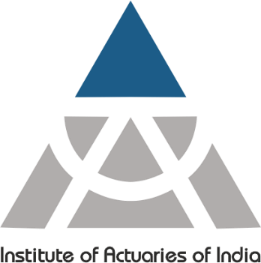 Future ESG outlook
Business Responsibility & Sustainability Reporting disclosures prescribed by SEBI to be compulsory from 2022-23 onwards for 1000 largest listed firms by market cap

Improvement in ESG practices may increase future profits, brand value, customer retentions

Best ESG practices may command significant premiums in share price valuations 

Due to inadequate ESG data for Star Health, the current ESG assessment is not used in the valuation exercise
www.actuariesindia.org
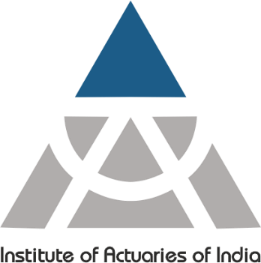 Valuation - Approaches used
We have projected the valuation using a combination of multiples and future value discounted method
Given the limited time, we use broad brush approach based on transaction/stock multiples
www.actuariesindia.org
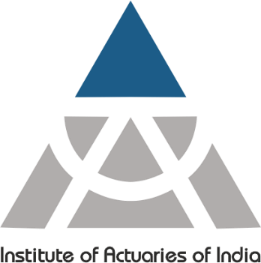 Valuation - Transaction multiples in Non-Life insurance
Given Star Health’s dominant position, growth and ROE profile a premium Star will have a premium over the historical multiples in Non-life insurance
*excludes Max Bupa for Range due to it being an outlier
^P/E is rounded to the nearest integer
www.actuariesindia.org
Source: Annual reports/IRDA disclosures and Economic Times
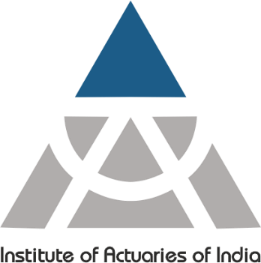 Valuation - Assumptions & Methodology
Given the growth in Star Health’s valuation from 2018, valuation is done based on future earnings.
Highlights of Star’s Business and Financial performance

Agency driven model
Star Health has delivered 15%+ RoE
It has a high solvency ratio of 2.5, which is the highest in SAHI companies and next to only ICICI and Bajaj in general insurance companies
Avg sum insured increased at 11.7% CAGR from FY19-FY21
values in Rs. crs
35x – 45x
Discounted
Equity value
80,214 – 1,03,132
₹621–798/share
34,018 – 43,738
www.actuariesindia.org
*Book value excludes Covid-19 related losses
[Speaker Notes: Discount Rate
Source: https://www.topstockresearch.com/INDIAN_STOCKS/DIVERSIFIED/PriceRangeOf_ICICI_Lombard_General_Insurance_Company_Ltd.html
http://www.worldgovernmentbonds.com/country/india/

10yr govt bond yield = 6.5%
Beta of ICICI Lombard = 0.734
Stock return of ICICI Lombard = 11.09
Disc rate = 6.25 + 0.734 * (11.09 – 6.25) = 9.8
Considered discount rate = 10%]
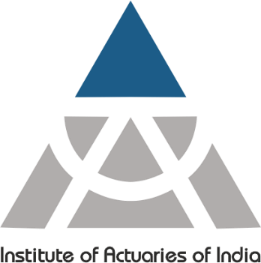 Conclusion
Implied equity value per share
Multiple
Reference company
35x – 45x



3.6x – 5.0x



9x – 14x
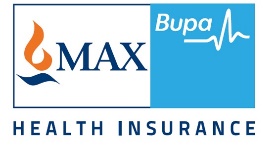 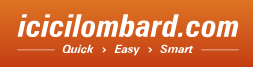 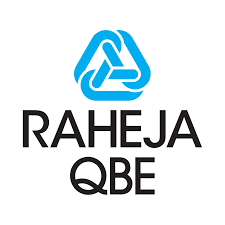 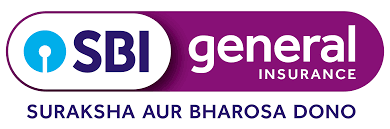 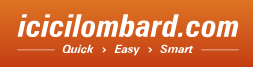 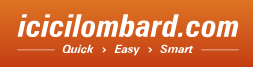 Proposed valuation of Rs.825/share is on the higher end of the proposed valuation range.
Additional points to consider 
Covid-19 adds to the uncertainty in valuation
Detailed ESG assessment will throw light on whether further premium needs to be considered for the valuation
A more detailed exercise can be done for a better estimate of the valuation
     For eg. Project future earnings under various scenarios and calculate an net present value
It does not consider the risk appetite of the investing firm, investment time horizon and the size of fund
www.actuariesindia.org
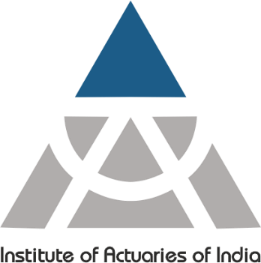 Thank You
www.actuariesindia.org